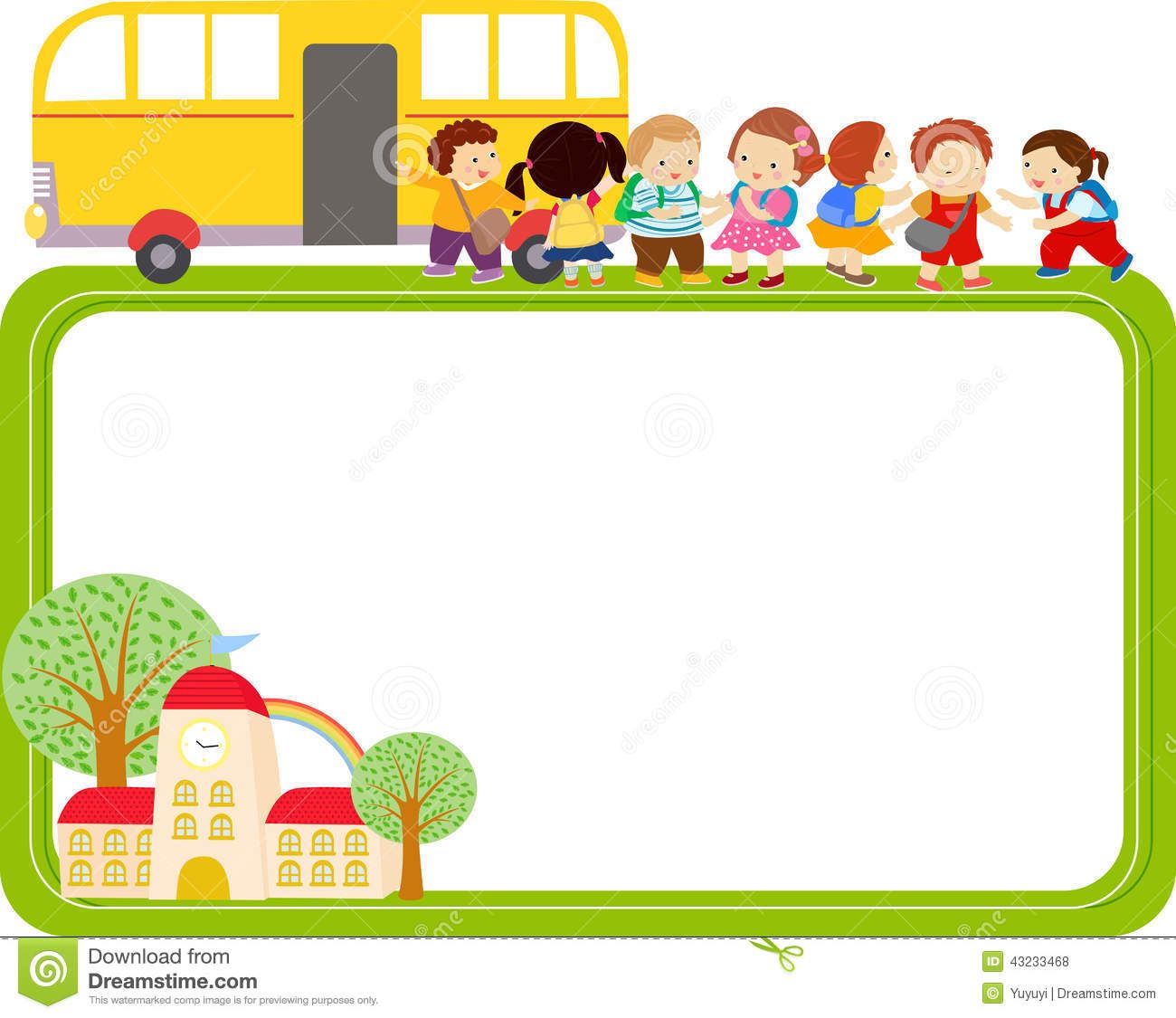 Chào mừng các em đến với
Môn Toán.
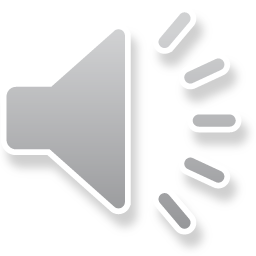 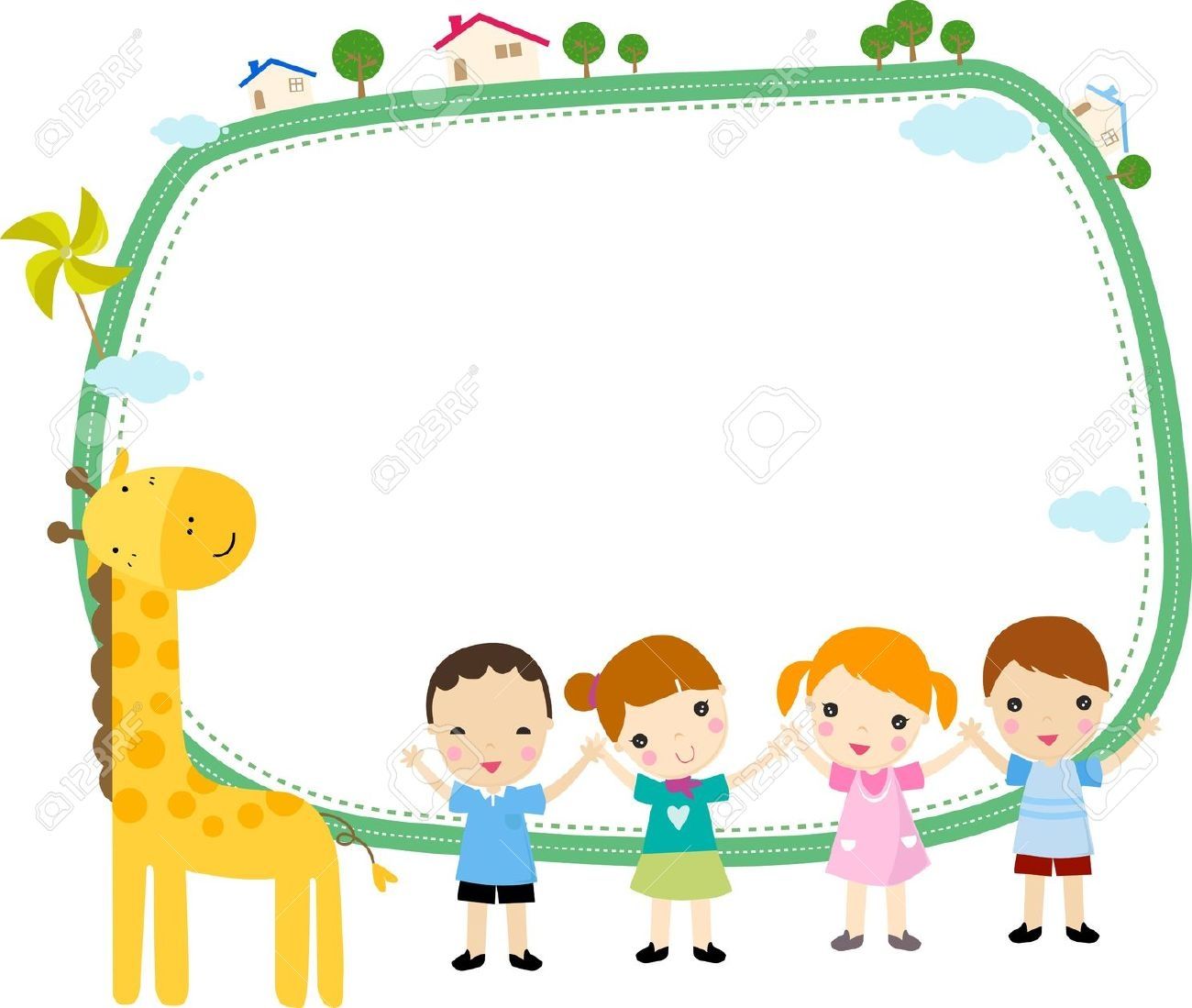 Cộng các số 
có ba chữ số (có nhớ một lần)
www.themegallery.com
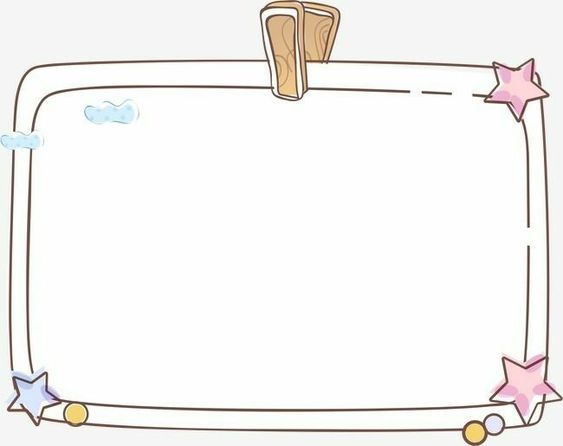 +
435
       127
Toán
a) 435 + 127 = ?
* 5 cộng 7 bằng 12, viết 2 nhớ 1.
3 cộng 2 bằng 5, thêm 1 bằng 6, 
viết 6.
5
6
2
* 4 cộng 1 bằng 5,  viết 5.
435 + 127 = 562
256
       162
+
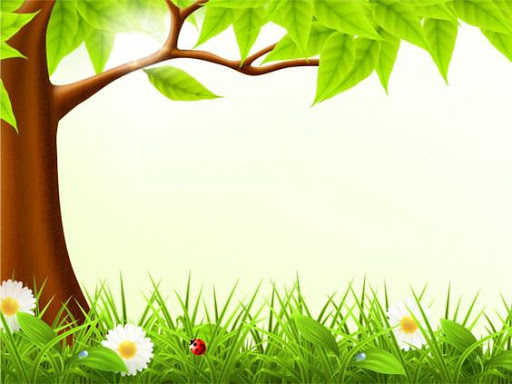 b) 256 + 162 = ?
* 6 cộng 2 bằng 8, viết 8.
* 5 cộng 6 bằng 11, viết 1 nhớ 1.
4
1
8
* 2 cộng 1 bằng 3, thêm 1 bằng 4, viết 4.
256 + 162 = 418
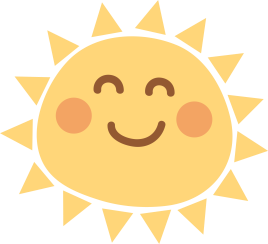 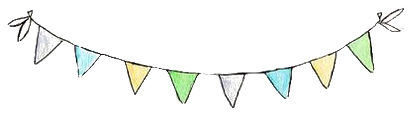 Quy tắc cộng và trừ các số có ba chữ số ( có nhớ)

Đặt tính theo cột dọc
- Viết phép tính sao cho các chữ số cùng hàng thẳng cột với nhau.
2. Tính:

Tính: Cộng các số lần lượt từ phải sang trái . Bắt đầu từ hang đơn vị đến hàng chục và sang hàng trăm.
Cộng các số lần lượt từ phải sang trái; chú ý số cần nhớ.
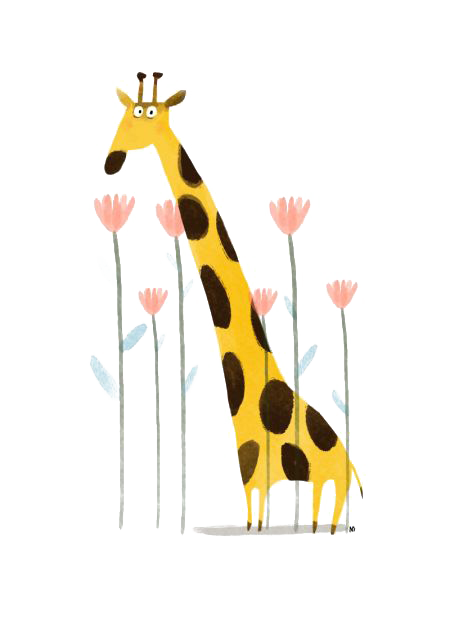 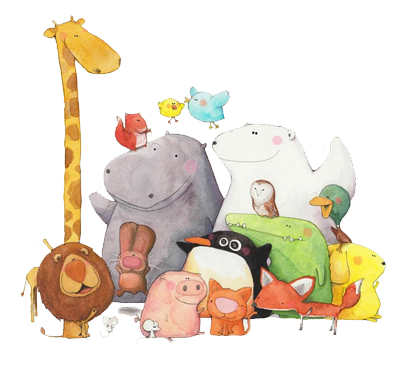 166
       283
452
       361
+
+
Tính :
1
256
       182
+
372
136
+
508
813
449
438
Đặt tính rồi tính :
2
60
       360
       420
333
         47
        380
+
235
       417
       652
256
         70
       326
+
+
+
a) 235 + 417                                              b) 333 + 47
    256 + 70                                                     60 + 360
a)
b)
Bài 3. Tính
367
120
85
72
108
75
487
302
+
+
+
+
789
487
157
183
www.themegallery.com
Bài 4 (trang 6 SGK Toán 3): Giải bài toán theo tóm tắt sau:

Thùng thứ nhất có : 125l dầu
Thùng thứ hai có: 135l dầu
Cả hai thùng có: …l dầu?
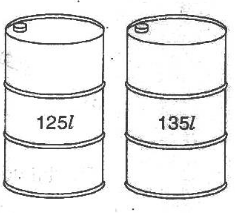 www.themegallery.com
Bài  giải
Số lít dầu cả hai thùng có là:
125 + 135 = 260 (l)
Đáp số: 260 l dầu
www.themegallery.com
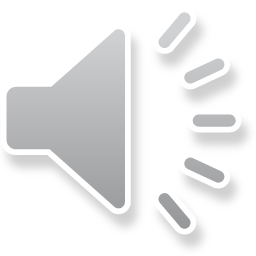 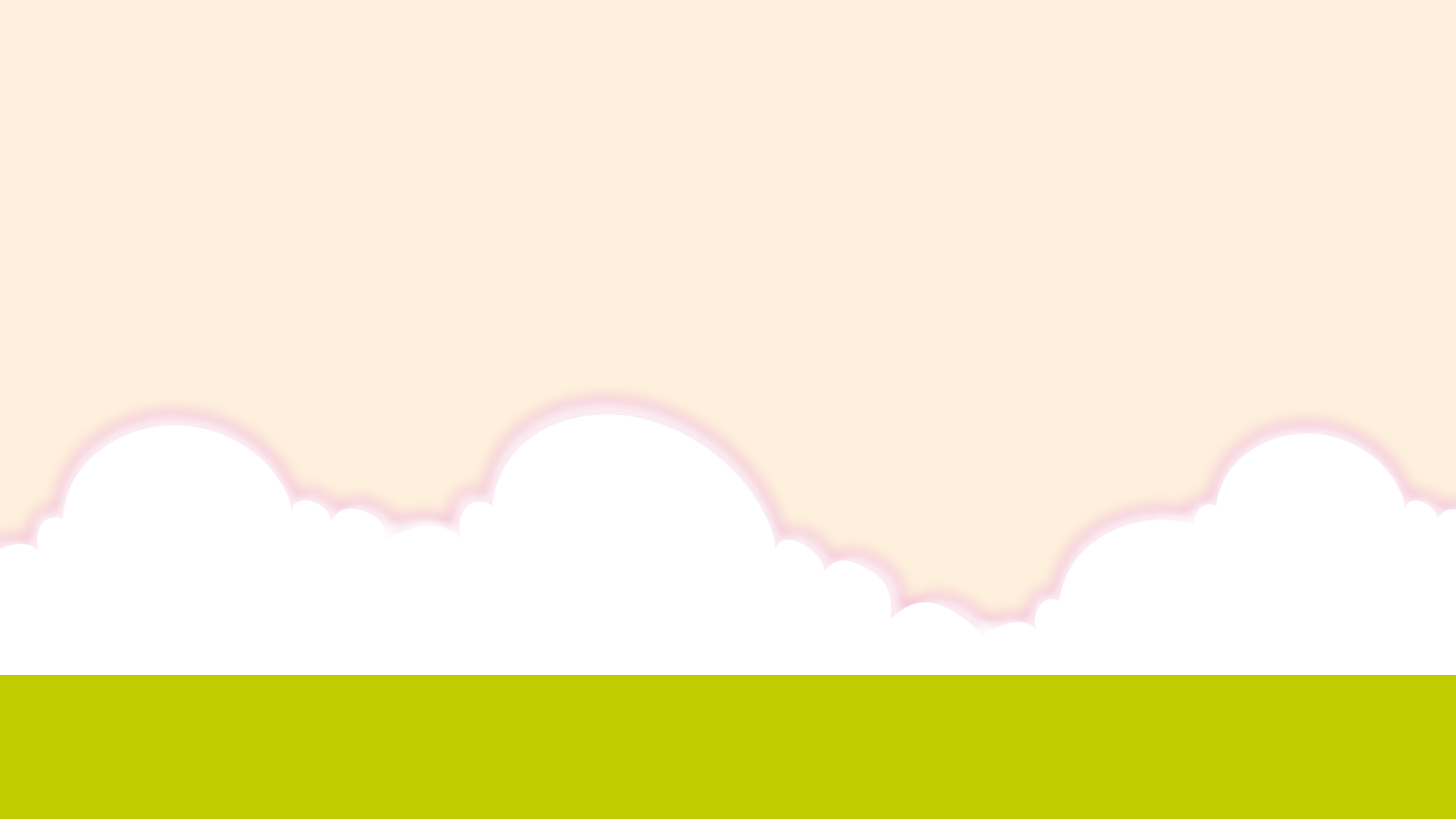 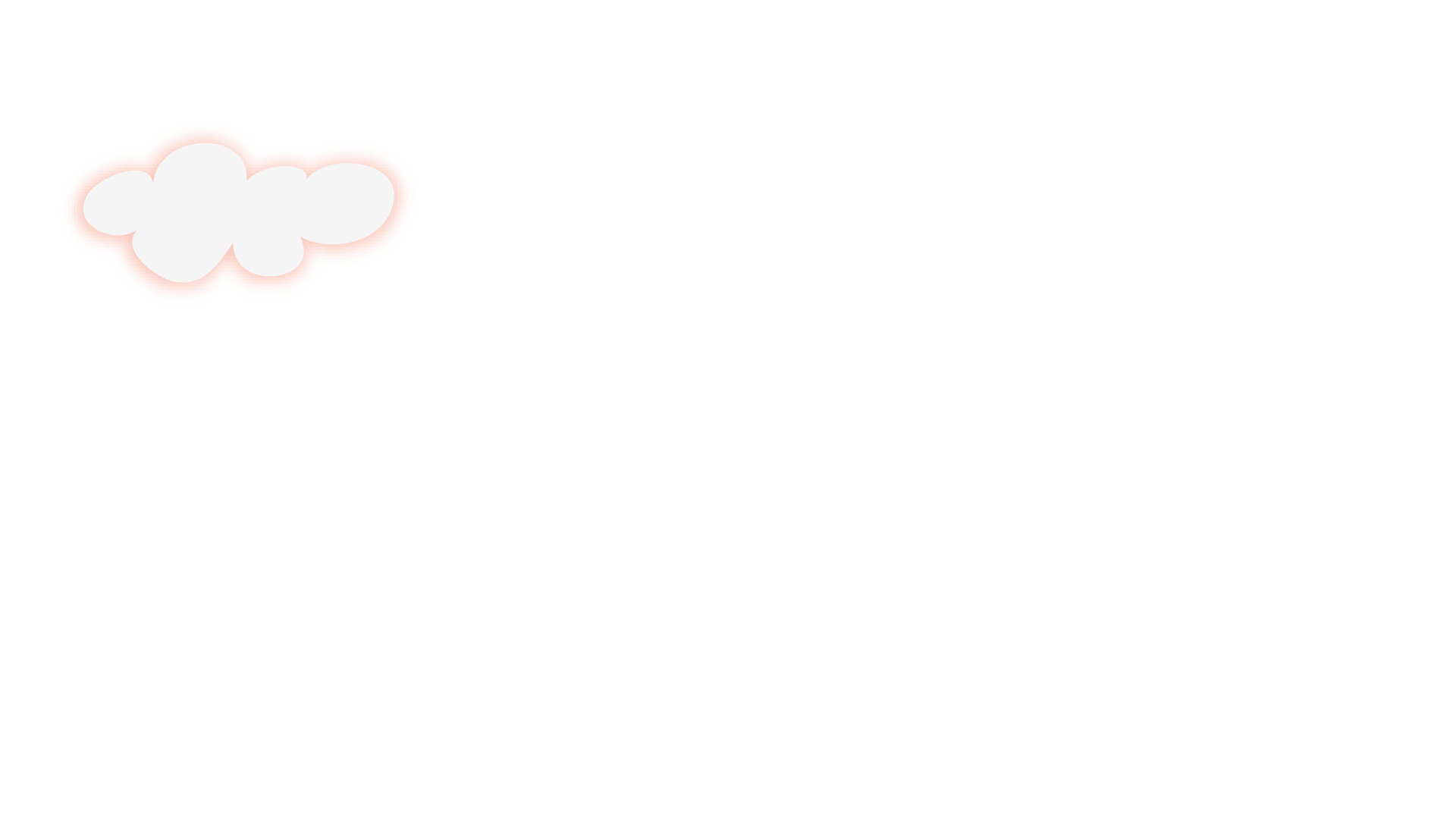 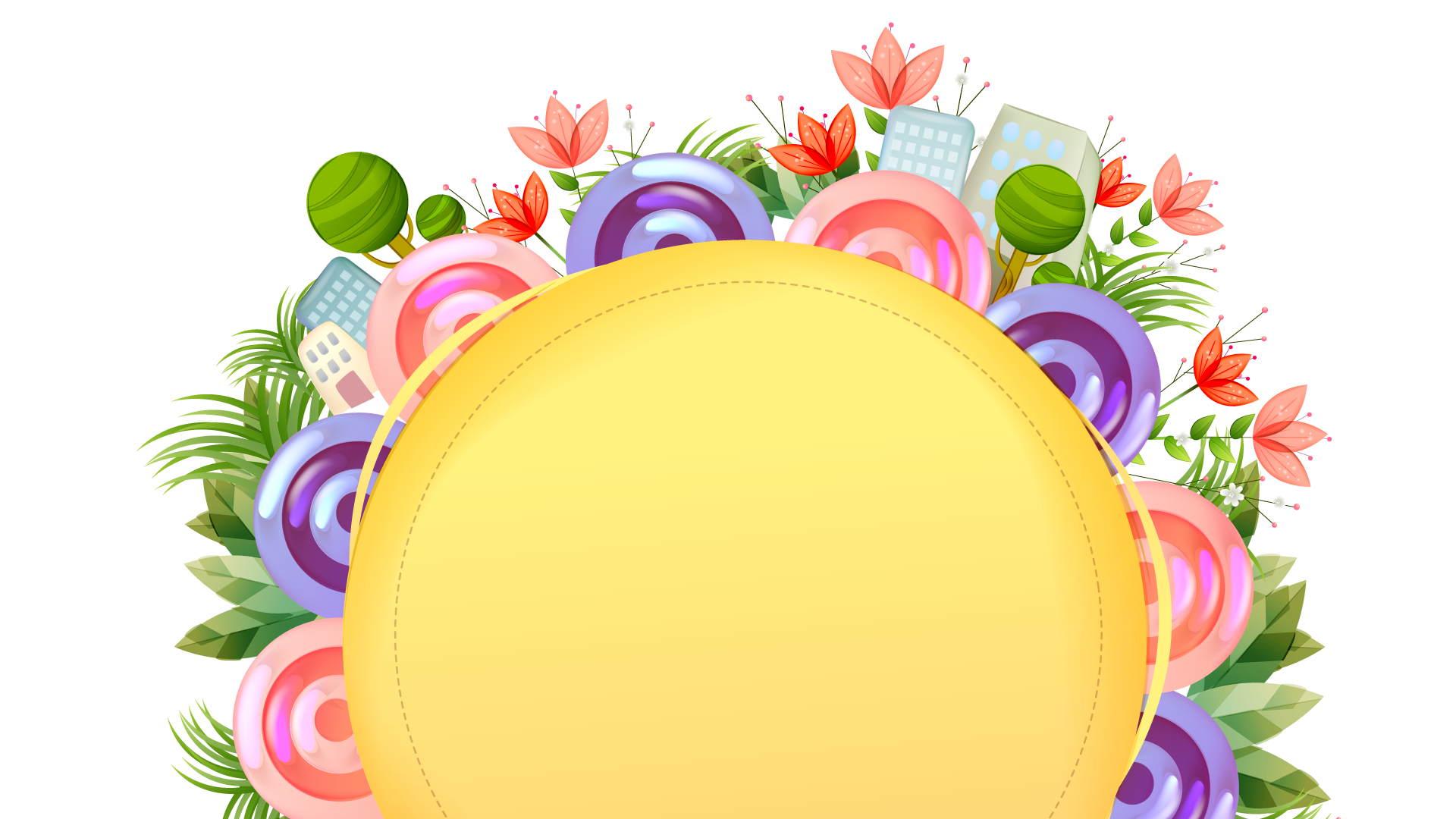 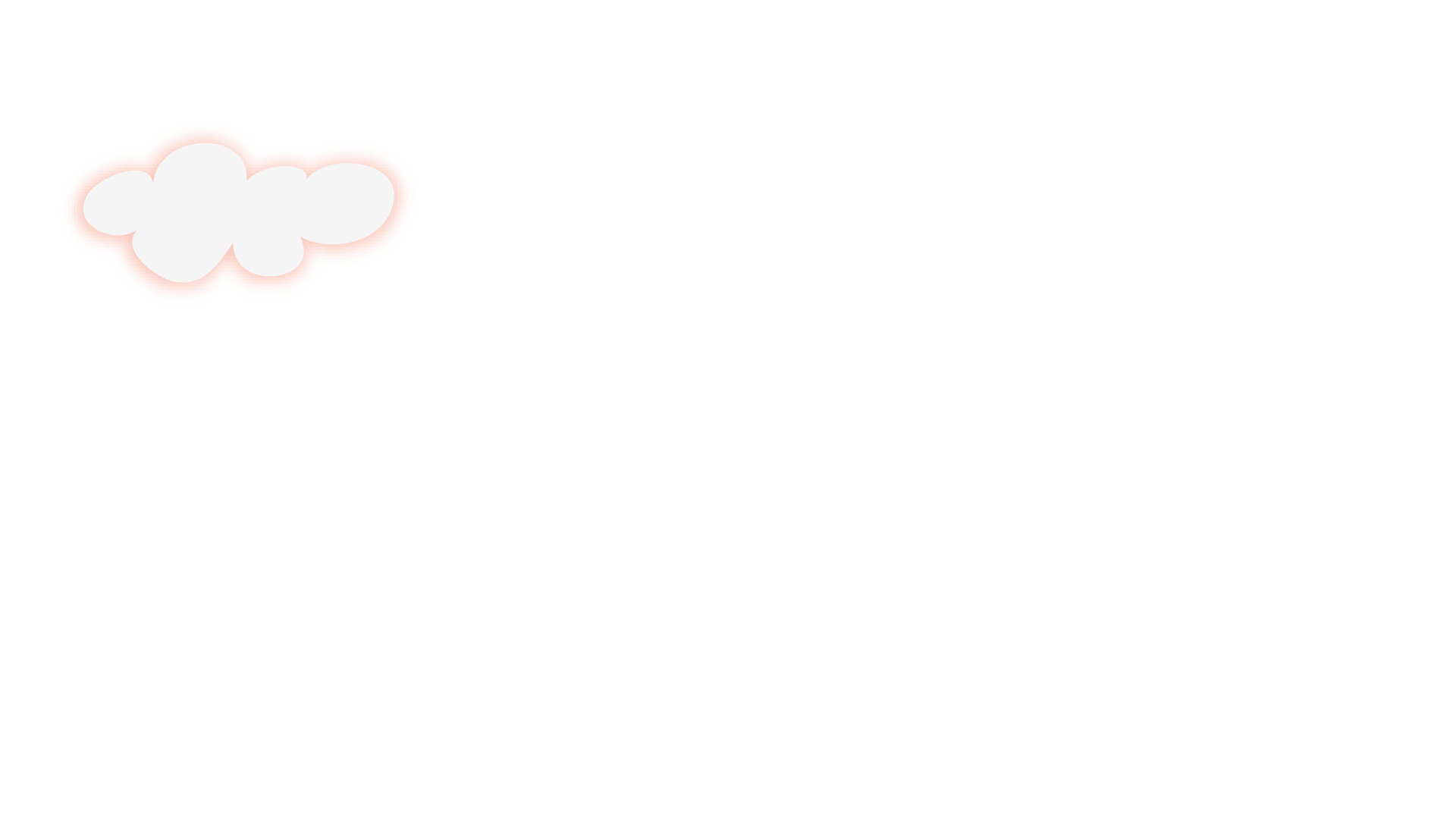 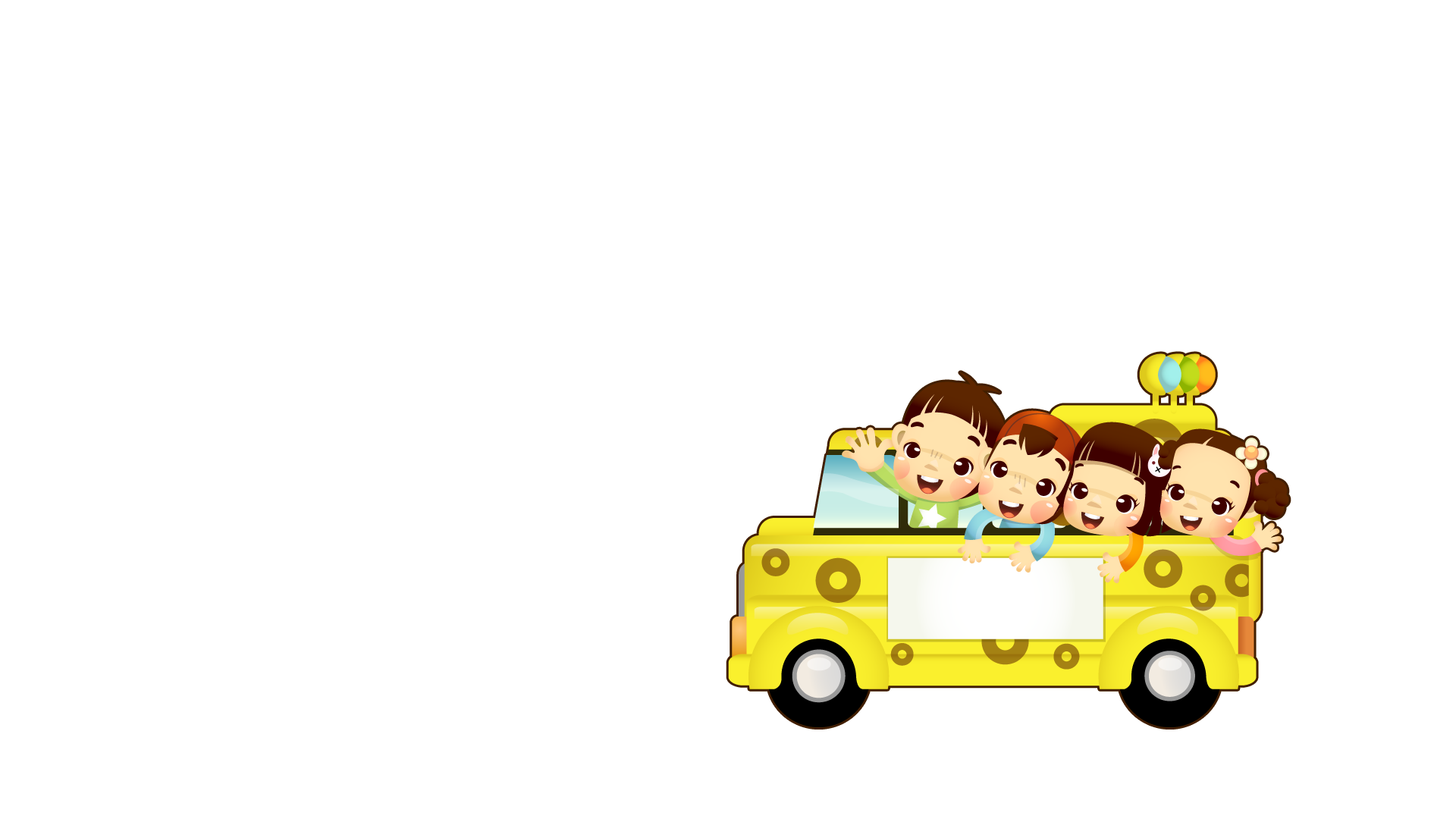 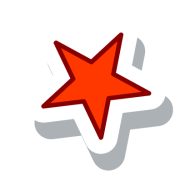 Tạm biệt các bạn
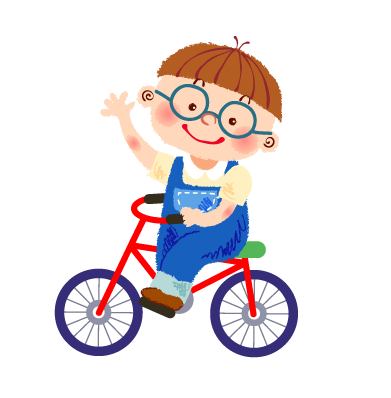 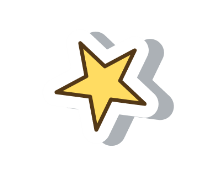 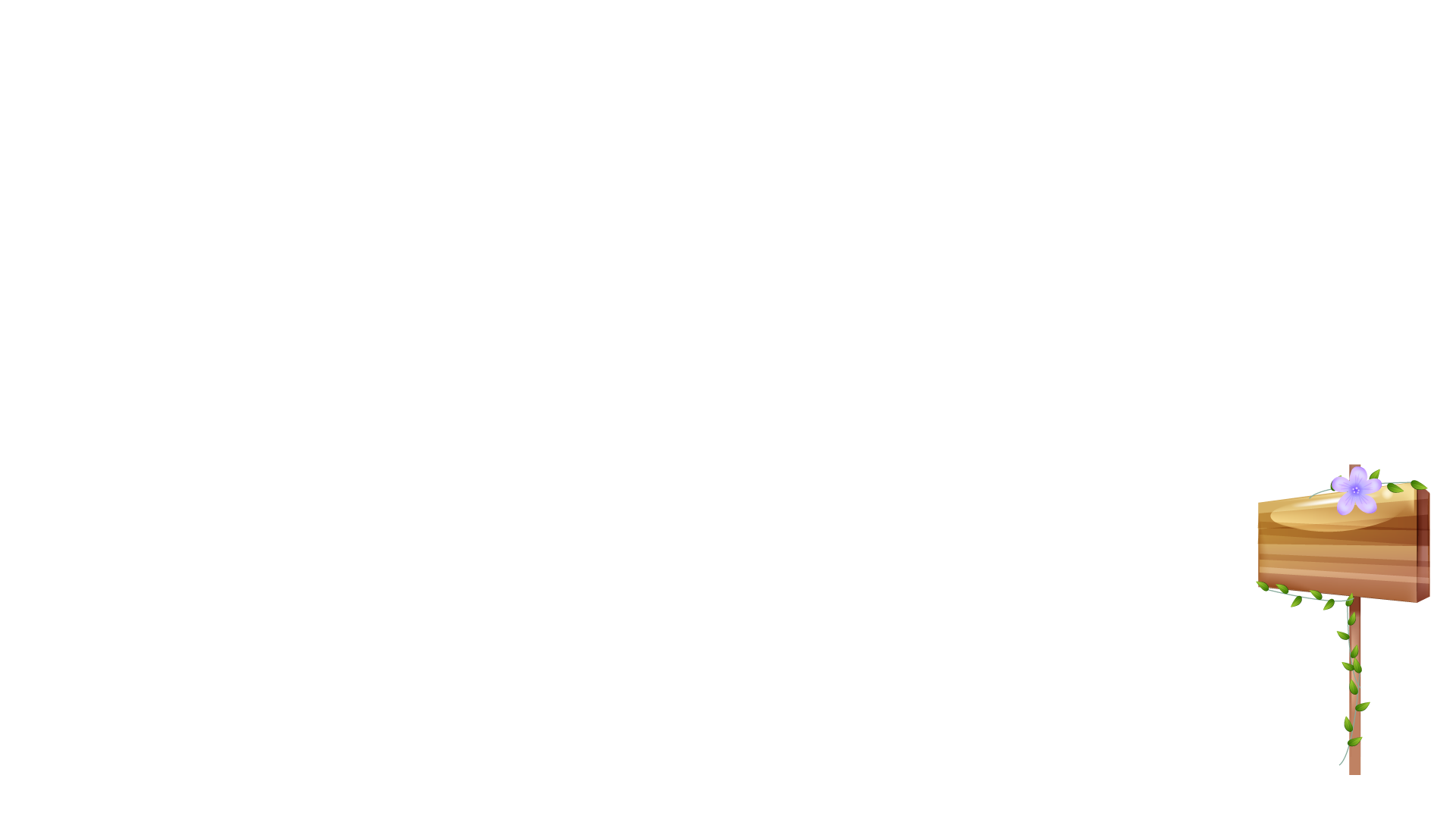 Lớp 3/ 6
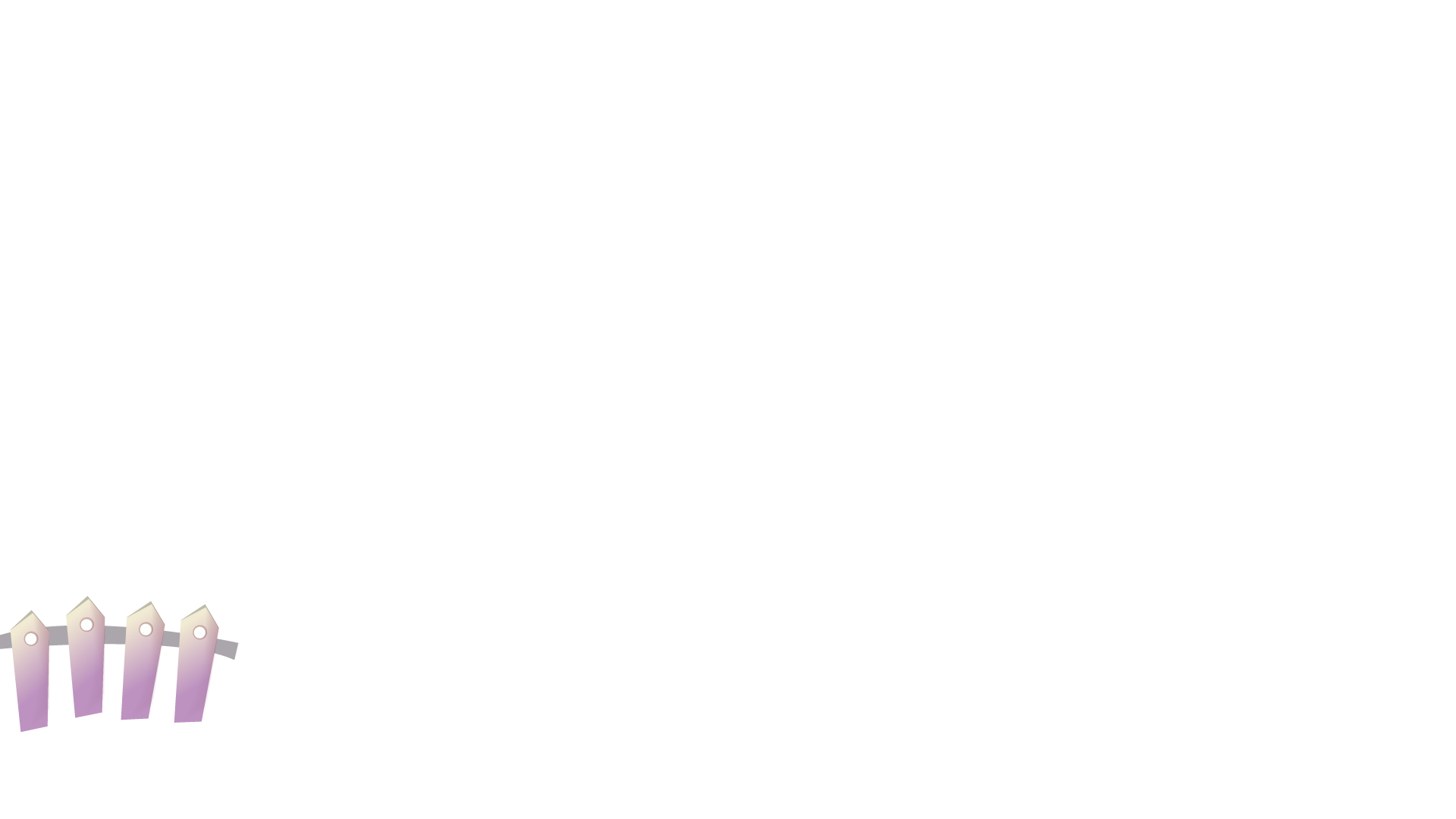 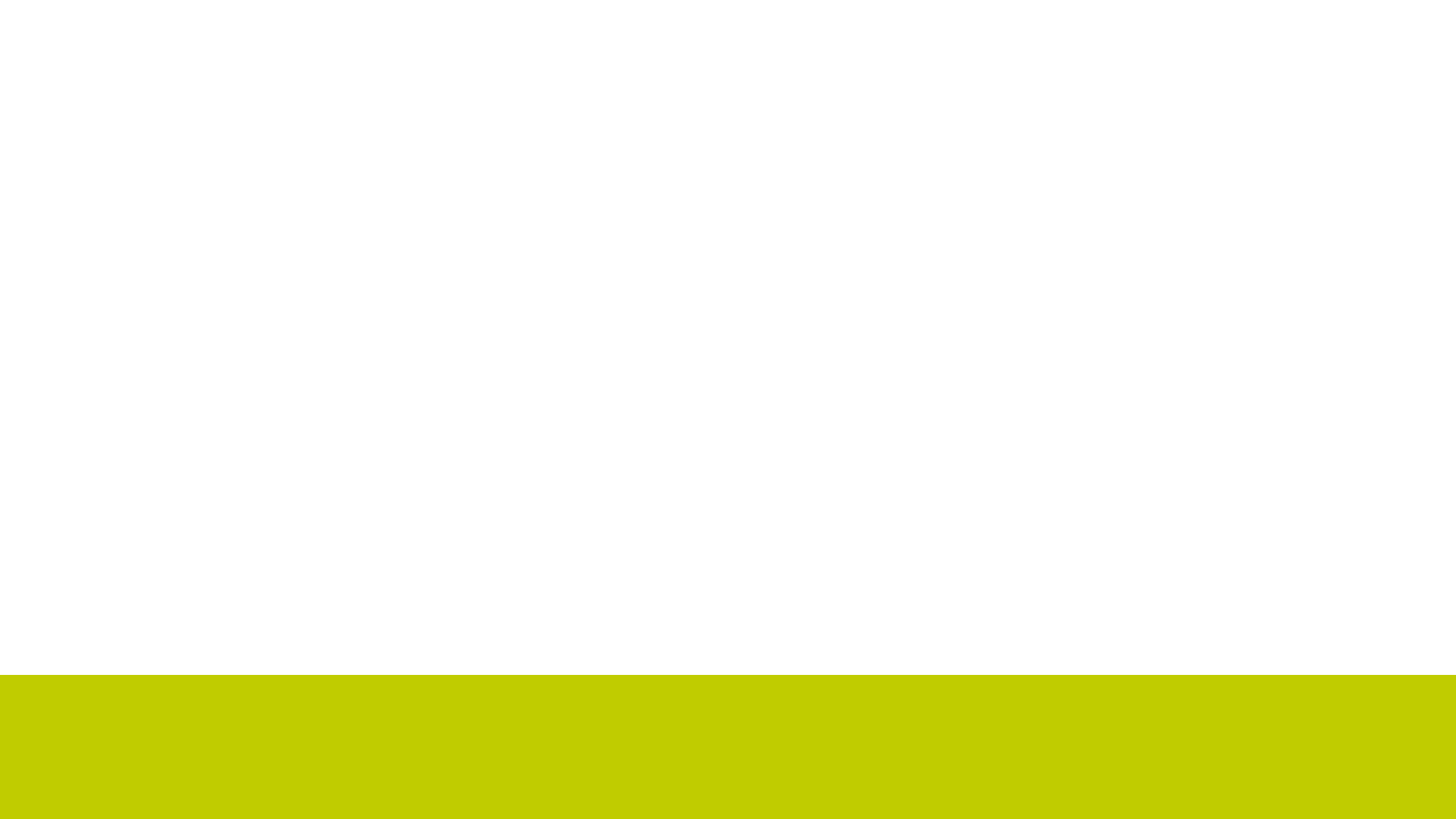